Принципы IP-менеджмента проектов R&D Предварительная оценка патентных рисков
Мария Богомолова
Руководитель практики 
Интеллектуальная собственность ООО «СИБУР»
IP-менеджмент проектов
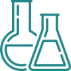 Этапы движения R&D проекта
Реализация R&D проекта
Внедрение
Поиск идей для R&D проектов
Масштабирование и Оптимизация
Опытно промышленные
испытания
Концептуальные исследования
Лабораторные исследования
Актуализация ПЧ с учетом географии
Заключение о патентной чистоте (ПЧ) и патентоспособности
Патентные ландшафты и IP портфолио компаний:
поиск новых идей
изучение динамики патентования
понимание проблемных аспектов технологии/продукта
Мониторинг патентной активности  конкурентов
     выявление новых заявок и патентов
Патентование базовых решений
Патентование решений по масштабированию
Работа с патентными рисками
оценка рисков
программа митигации рисков
Выплаты авторам служебных РИД
Оплата патентных пошлин
Высокоэнергетическая рентгеновская дифракция (прямая защита продукта)
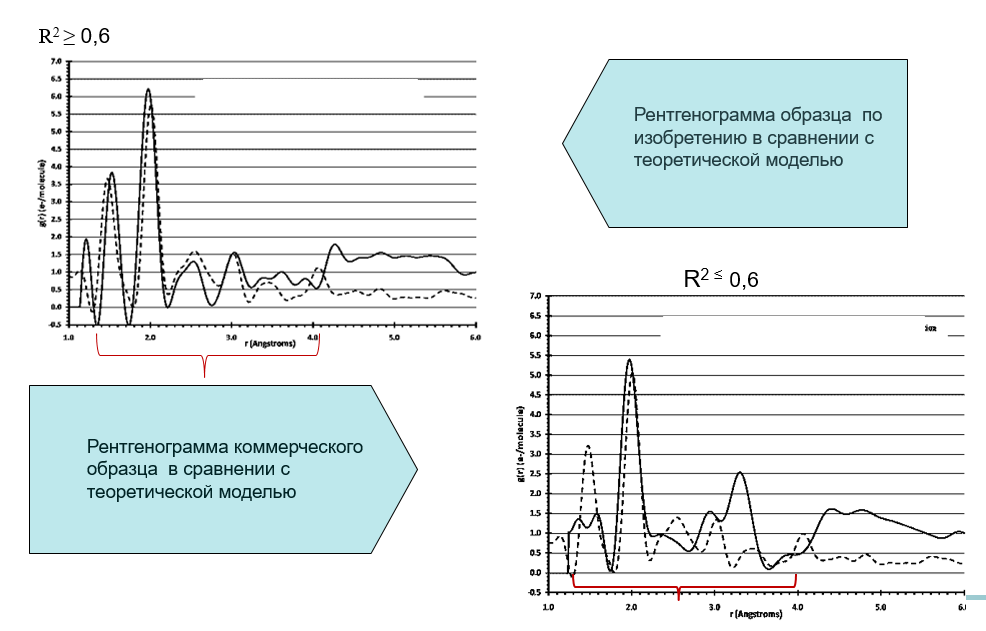 «Про прутик и веник»
Приемы патентования
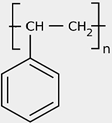 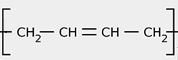 3 мол.%  или более
44 - 97 мол.%
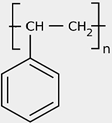 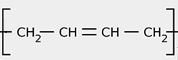 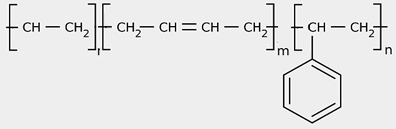 0 мол.% - 50 мол.%
5 - 50 мол.%
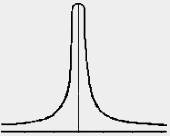 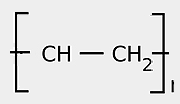 ММ вершины пика блока 
несопряженного олефина 
от 500 до 40 000
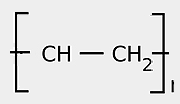 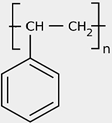 Max ММ пика цепи, блока несопряженного олефина и/или блока винилароматического соединения - менее 2000
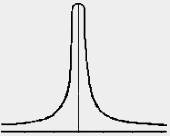 Примеры формул изобретений патентов, которые могут быть препятствием для Клиента
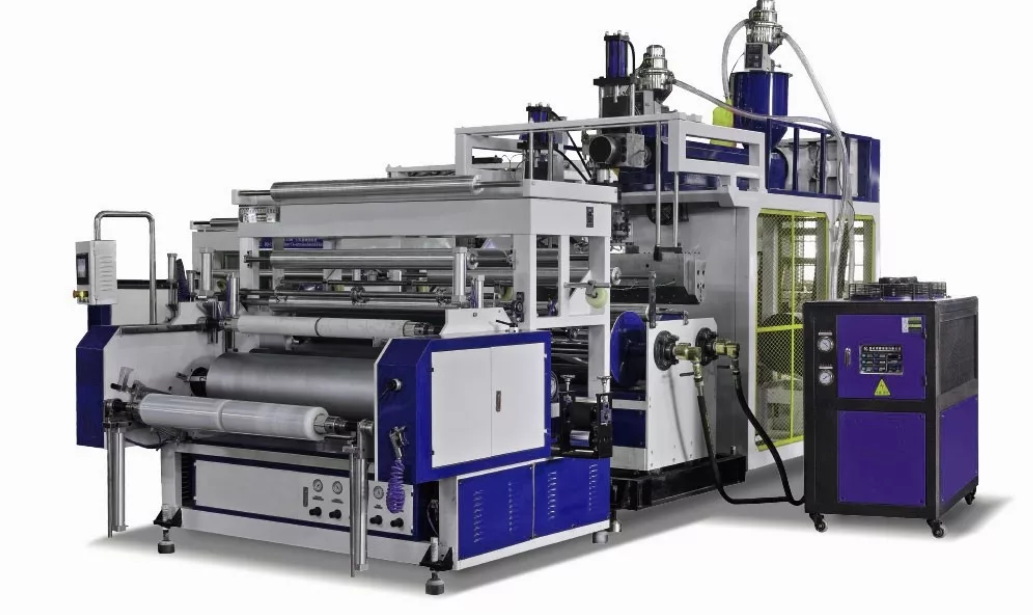 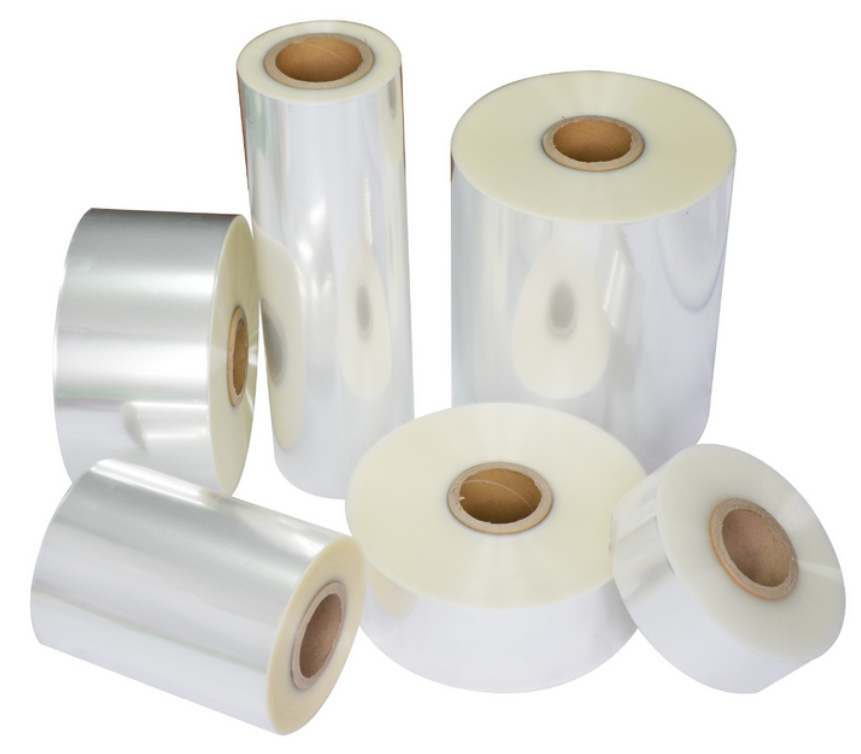 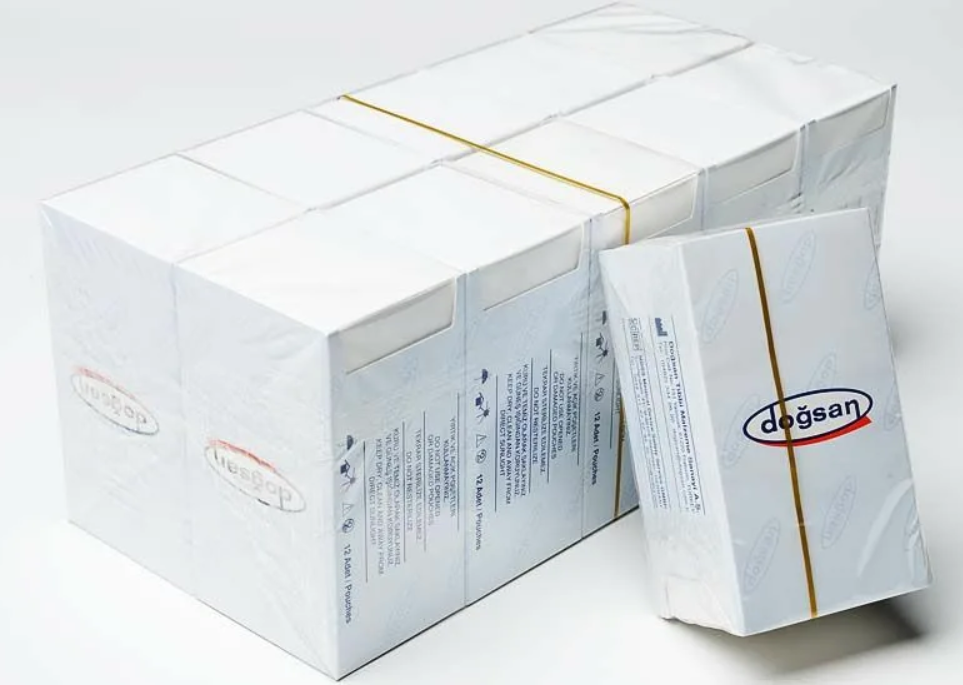 Клиент
INNOVIA FILMS
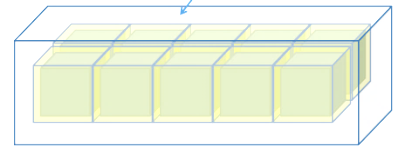 ЕА017241 «Бескорпусная групповая упаковка», выдан 30.10.2012; 
ЕА02398 «Бескорпусная групповая упаковка», выдан 30.12.2016 ; 
ЕА029138 «Упаковка», выдан 28.02.2018 ; 
ЕА029841 «Способ формирования емкости», выдан 31.05.2018 .
Признаки, в формулах изобретений оспариваемых патентов
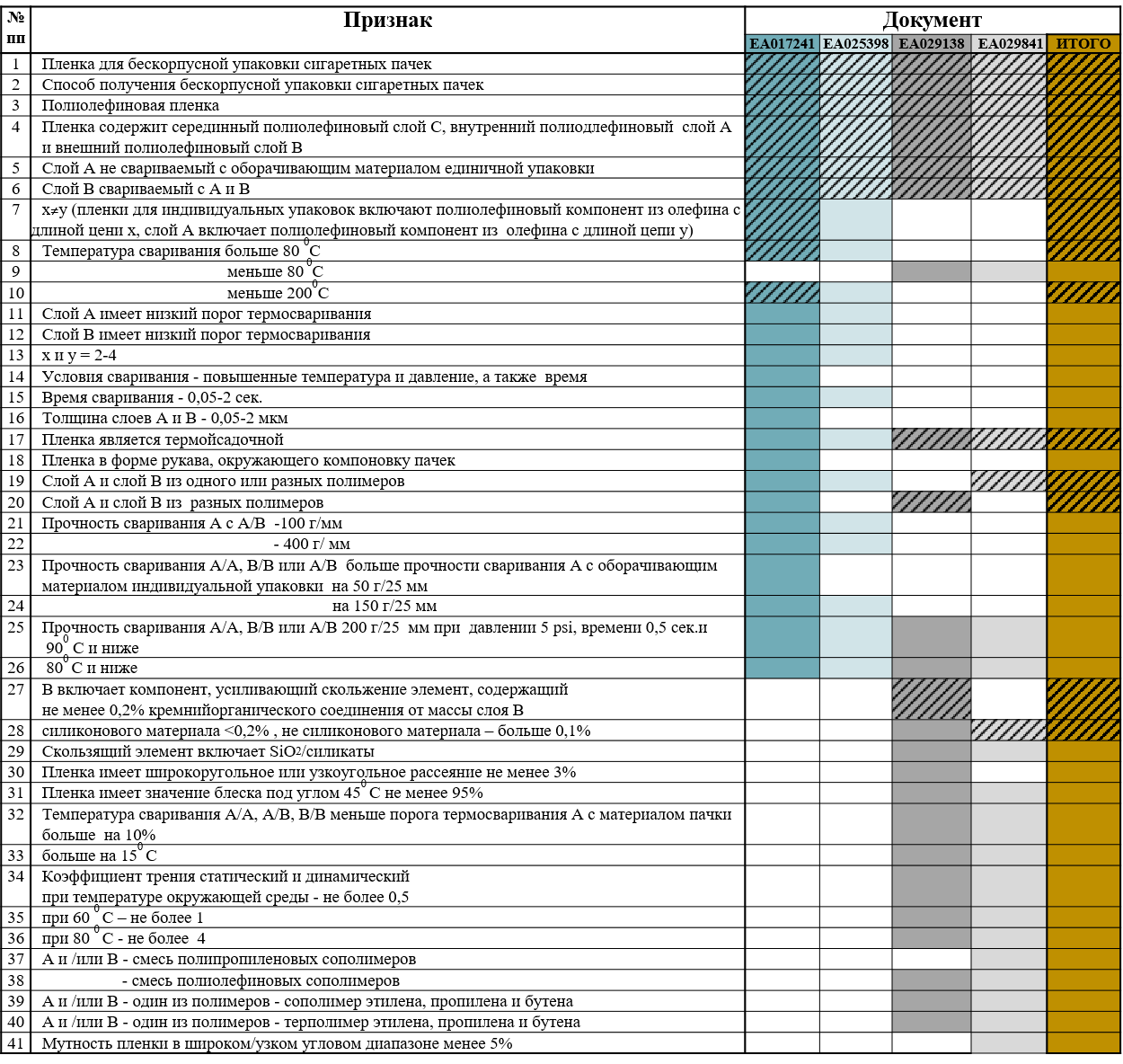 УПАКОВКА
Полиолефиновая
Пленка трехслойная ( слои А, В, С)
Для бескорпусной упаковки
Слой А  не сваривается с пачкой
Т сваривания А/А, А/В или В/В выше, чем с пачкой на 15 град.
Блеск (45 град. С) не менее 95%
Т
сваривания А/А, А/В или В/В выше, чем с пачкой на 10%
Патенты на упаковку: 85% признаков пленки и 15% признаков  упаковки
Способ получение бескорпусной групповой упаковки
Обеспечение упорядоченных пачек, обернутых в пленку
Температура термосваривания больше 80 град
Слой пачки с длиной цепи х, слой В – с длиной цепи у,  х не равно у
Слой В сваривается с А и В
К трения окр. среды – не более 0,5
Температура термосваривания меньше 80 град
Температура термосваривания меньше 200 град
К трения 60 град.– не более 0,5
Компоновка обернутых пачек с о слоем А пленки для бескорпусной упаковки
/

Обеспечение пленки для бескорпусной групповой упаковки
К трения 80 град.– не более 0,5
Обертывание пленки вокруг пачек с формированием рукава
ПЛЕНКА
Прочность сваривания А с А/В  -100 г/мм
Слой А имеет низкий порог термосваривания.,
Слой В  имеет низкий порог термосваривания
А и В имеют условие сваривания-повышенные температура и давление
х и у равно 2-4
А и/или В-смесь полиолефиновых сополимеров
Время сваривания -  0,05-2 сек.
А и/или В-смесь полипропиленовых сополимеров
А и/или В- сополимер этилена, пропилена и бутена
Поперечное сваривание краев рукава без сваривания слоя А с покрытием пачки
Признаки пленки
Признаки упаковки
Пленка в форме рукава, окружающего упаковку
Слои А и В – из одного или разных полимеров
Слои А и В – из разных полимеров
Пленка термоусадочная
А и/или В- терполимер этилена, пропилена и бутена
Широкоугольное рассеяние не менее 3%
Толщина слоев А и В – 0,05 - 2 мкм
Мутность пленки менее 5%
З

Конвертное сваривание краев рукава без сваривания слоя А с покрытием пачки
Широко/узкоугольное рассеяние не менее 3%
Прочность сваривания А/А, А/В или В/В выше, чем с пачкой на 150г/25мм
Прочность сваривания 200 г/мм пр 5 пси, 5 сек и 90 град. И ниже
Прочность сваривания А/А, А/В или В/Ввыше, чем с пачкой на 50г/25мм
Слой В включает - слип – добавку с не менее 0,2 % силикона
Прочность сваривания А с А/В  -400 г/мм
Прочность сваривания 200 г/мм пр 5 пси, 5 сек и 80 град. и ниже
Слой В включает - слип – добавку с менее 0,2 % силикона и несиликона – более 1%
Слип – добавка  включает силику или силикаты
INNOVIA FILMS
11 делопроизводств по оспариванию действия 4 патентов в трех странах
EA017241
04.08.2008
EA025398
04.08.2008
EA029138
01.06.2012
EA029841
03.12.2013
RU
RU
RU
RU
BY
BY
BY
BY
KZ
KZ
KZ
KZ
неуплата пошлины
Суммарный срок аннулирования, -  3,5 года
INNOVIA FILMS
История оспаривания патентов INNOVIA FILMS  в ЕПВ
Начало процесса аннулирования – 13.12.2012
Начало процесса аннулирования – 16.07.2019
ЕР2447057
Выдан 20.02.2014
EР2447058
Выдан 20.02.2014
EР2139678
Выдан 23.02.2012
EР2714398
Выдан 20.11.2019
ЕР2928778
Выдан 17.10.2018
2,5 года
Возражение
19.12.2014
Возражение
18.12.2014
Возражение 20.08.2020
Возражение
23.02.2012
Возражение 16.07.2019
Аннулирование
19.05.2016
Аннулирование
17.03.2021
Аннулирование
19.05.2016
Аннулирование 
29.10.2014
Апелляция
19.07.2016
Апелляция
14.06.2021
Апелляция
18.07.2016
Апелляция
18.12.2014
Делопроизводство по оспариванию продолжается
Аннулирование 
16.01.2020
Аннулирование 
08.01.2020
Аннулирование 
23.07.2019
Суммарный срок аннулирования, включая апелляцию  -  6,5 лет
Эффективный IP-менеджмент проектов
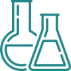 Этапы движения R&D проекта
Реализация R&D проекта
Внедрение
Поиск идей для R&D проектов
Масштабирование и Оптимизация
Опытно промышленные
испытания
Концептуальные исследования
Лабораторные исследования
Заключение о ПЧ для Клиентов (NEW)
Заключение о патентной чистоте (ПЧ) и патентоспособности
Патентные ландшафты и IP портфолио компаний:
поиск новых идей
изучение динамики патентования
понимание проблемных аспектов технологии/продукта
Актуализация ПЧ с учетом географии
Мониторинг патентной активности
     конкурентов
     выявление новых заявок и патентов
Патентование базовых решений
Предварительная IP экспертиза идеи/проекта (NEW)
понимание на ранних стадиях «закрытых» и «свободных» 
направлений для реализации проекта.
Риски СИБУР и Риски Клиентов СИБУР
Патентование решений по масштабированию
Патентование решений по оптимизации
Пересмотр патентного портфолио (NEW)
Сбор IP-затрат и их распределение (NEW)
Работа с патентными рисками
оценка рисков
программа митигации рисков
Авторские выплаты
Оплата патентных пошлин
Учет и Капитализация НМА (NEW)
ОСНОВОПОЛАГАЮЩИЕ ПРИНЦИПЫ IP-МЕНЕДЖМЕНТА ПРОЕКТОВ
Патентная 
осведомленность
Риск-ориентированный 
подход
Усиление 
патентной защищенности
Договорная работа
Изучение патентов конкурентов и мониторинг их активности
Своевременное выявление и митигация патентных рисков
Увеличение количества 
«сильных» патентов
Митигация рисков несоблюдения IP-условий в Договорах